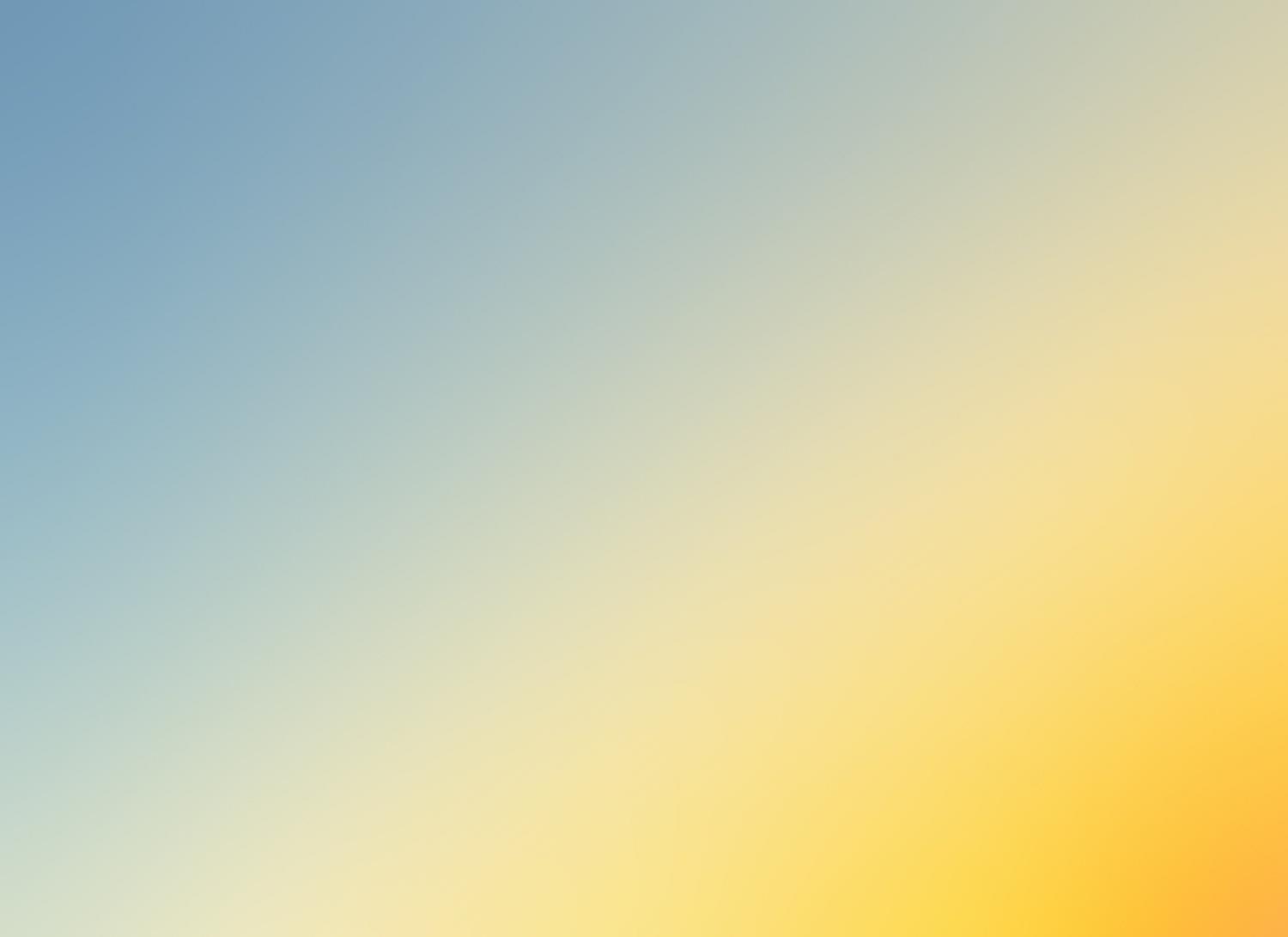 Государственное учреждение образования «Средняя школа №12 г.Лиды» Доступная безбаръерная среда
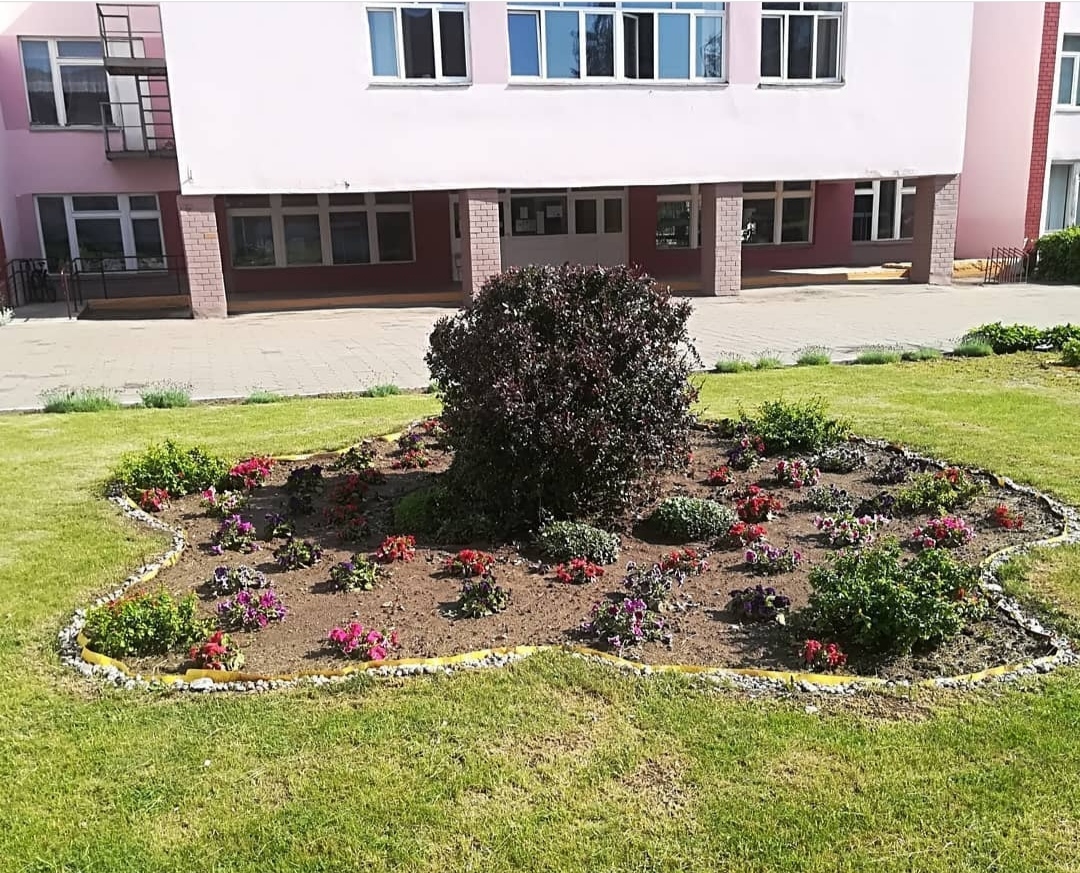 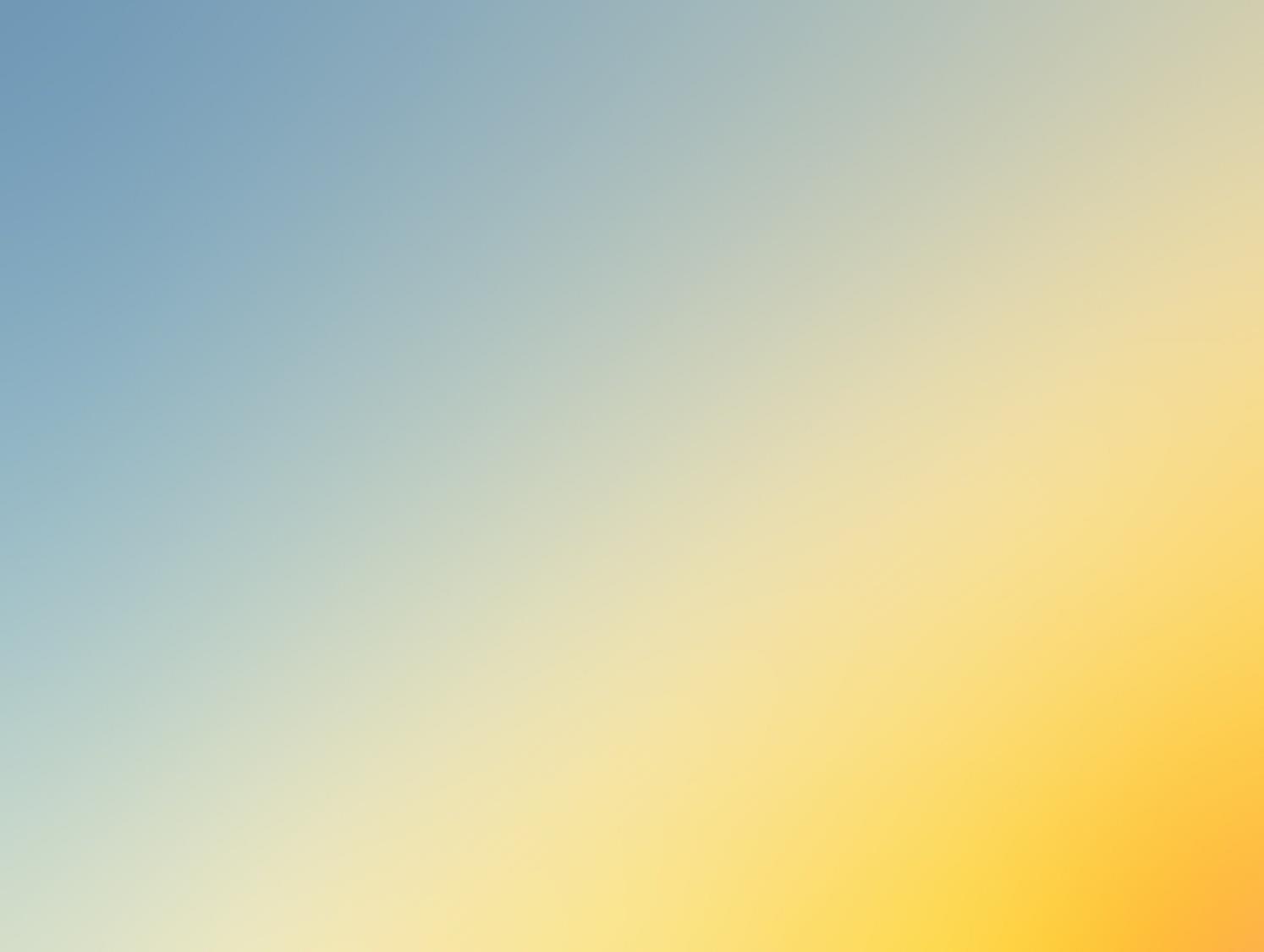 Пандус с поручнями у входа в здание
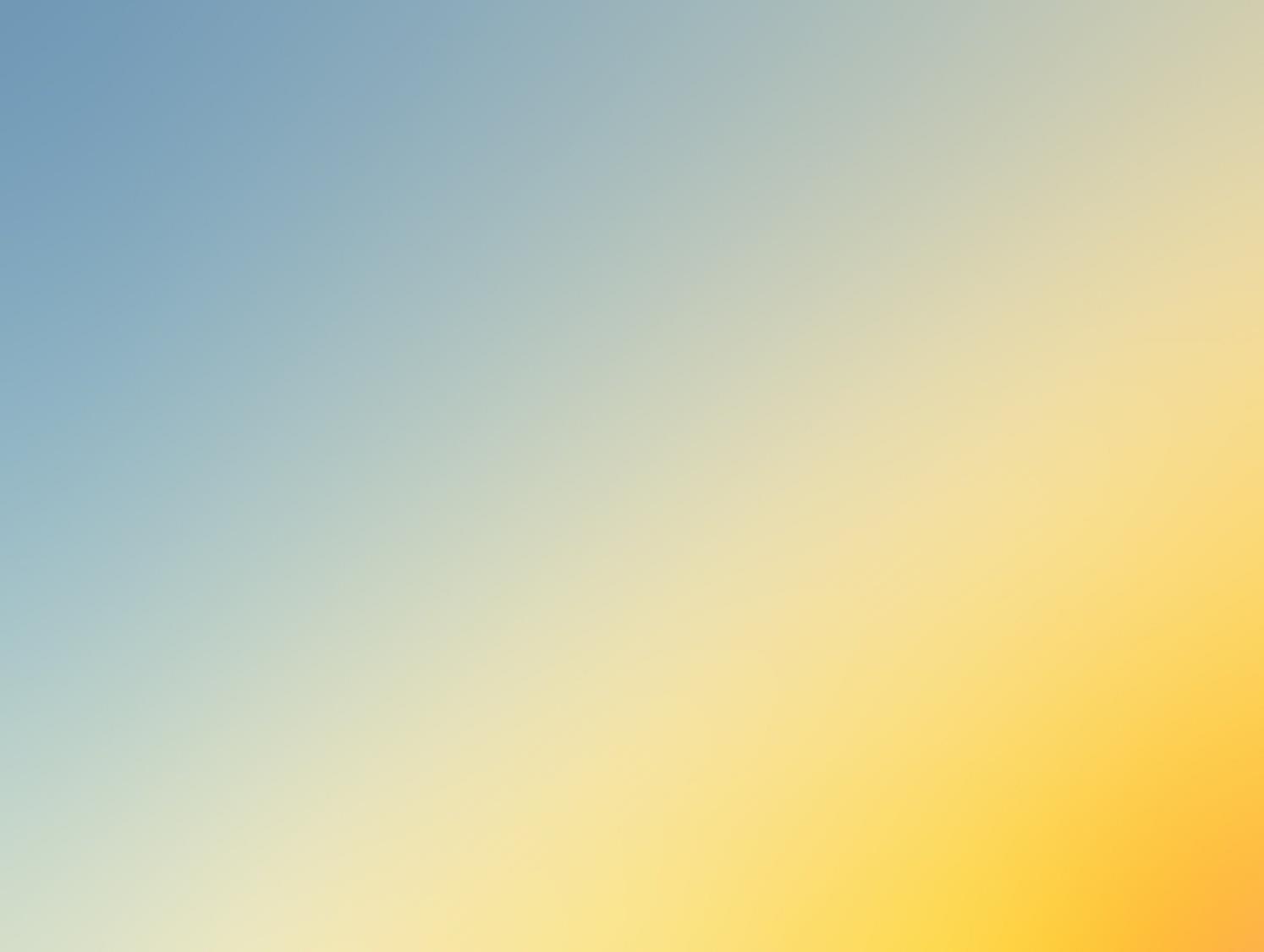 Тактильная предупреждающая плитка у входа в здание
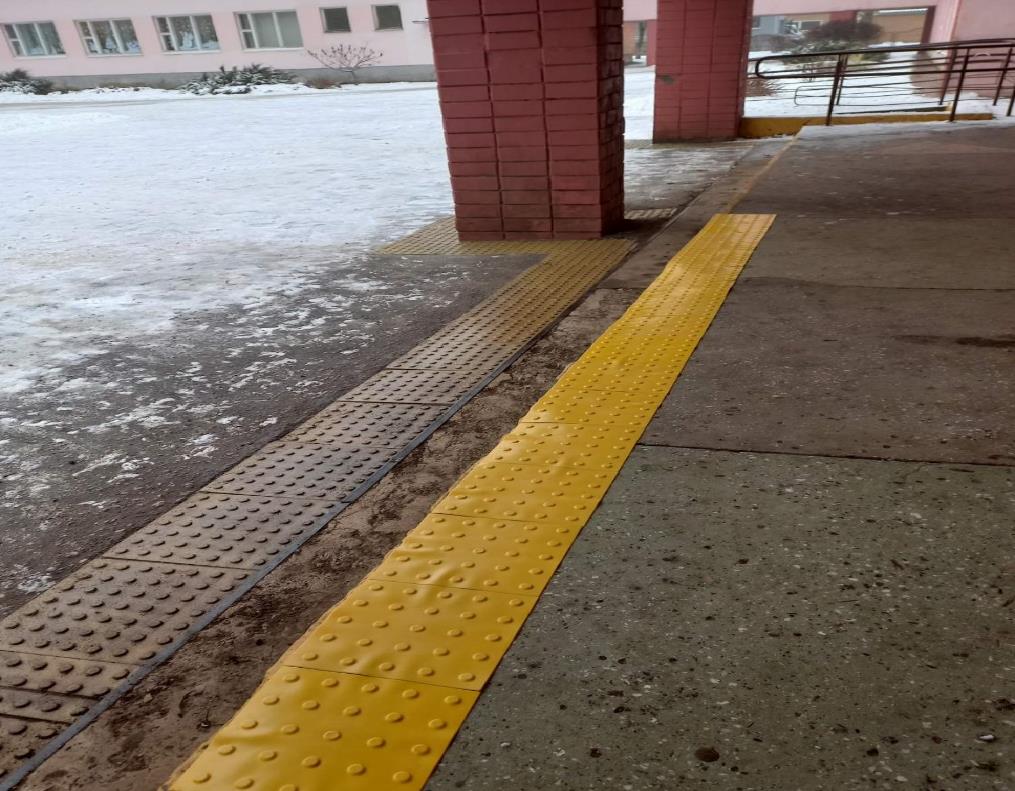 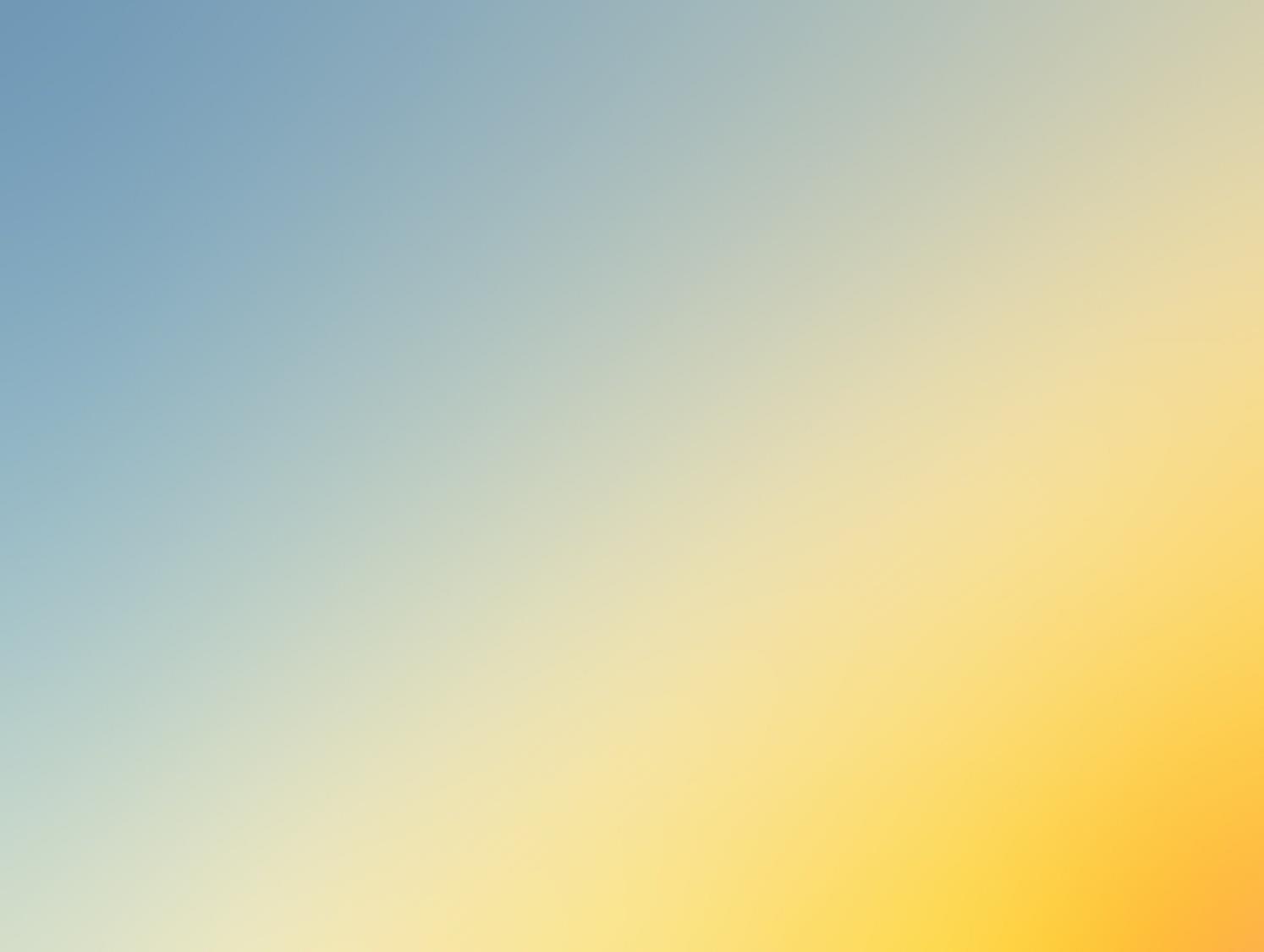 Таблички c шрифтом Брайля у входа в здание, кнопка вызова персонала, тактильная предупреждающая плитка под табличками шрифтом Брайля
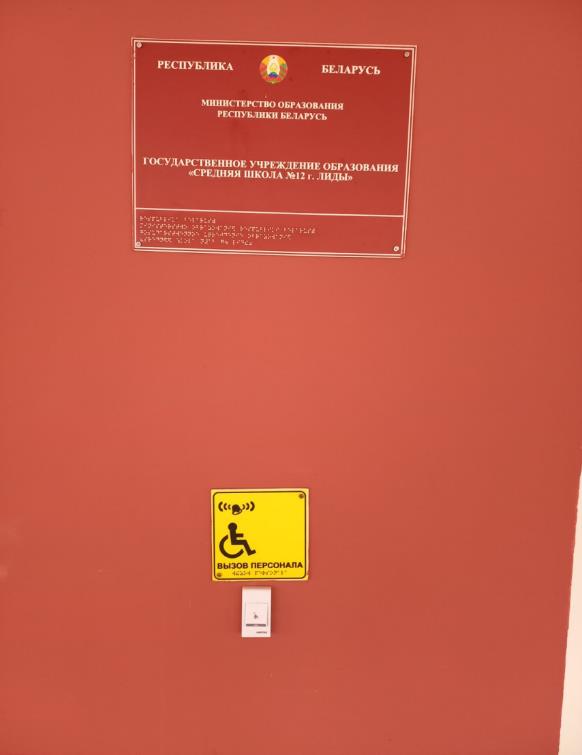 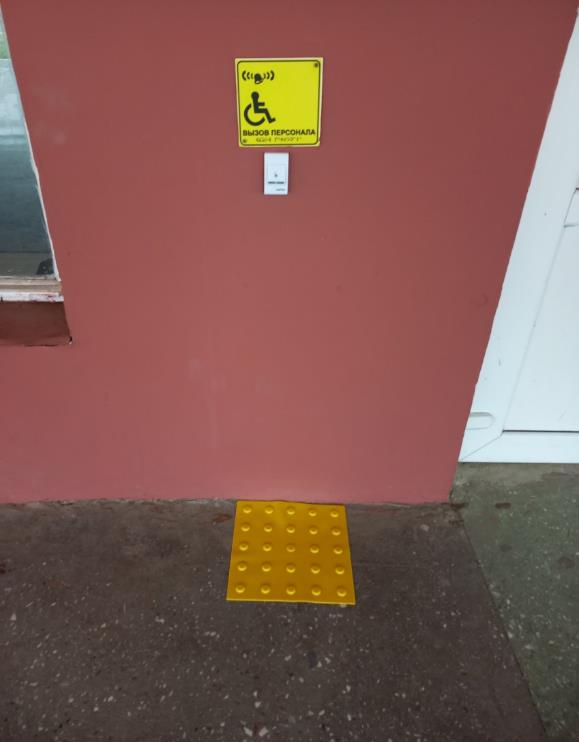 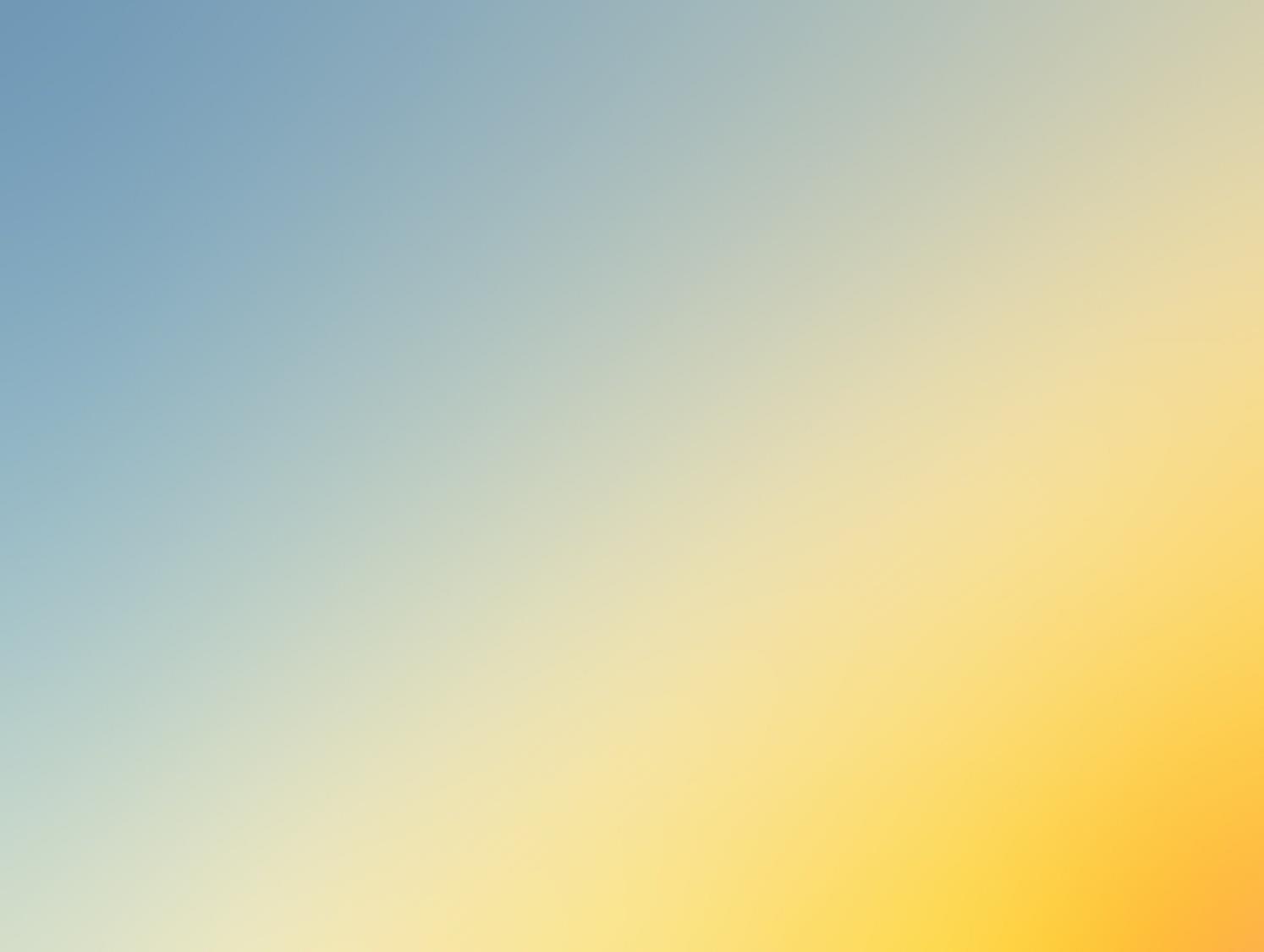 Электронные речевые звуковые информаторы с дистанционным управлением на входной группе «вход», «выход»
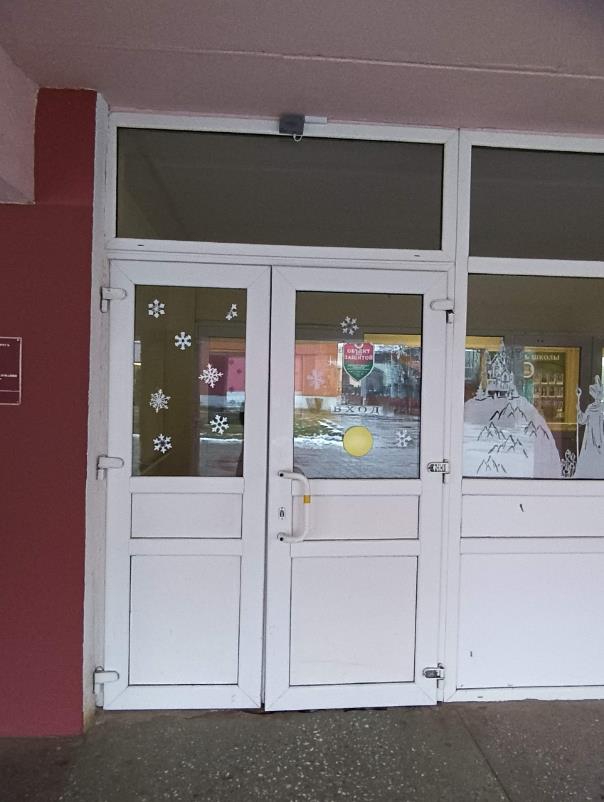 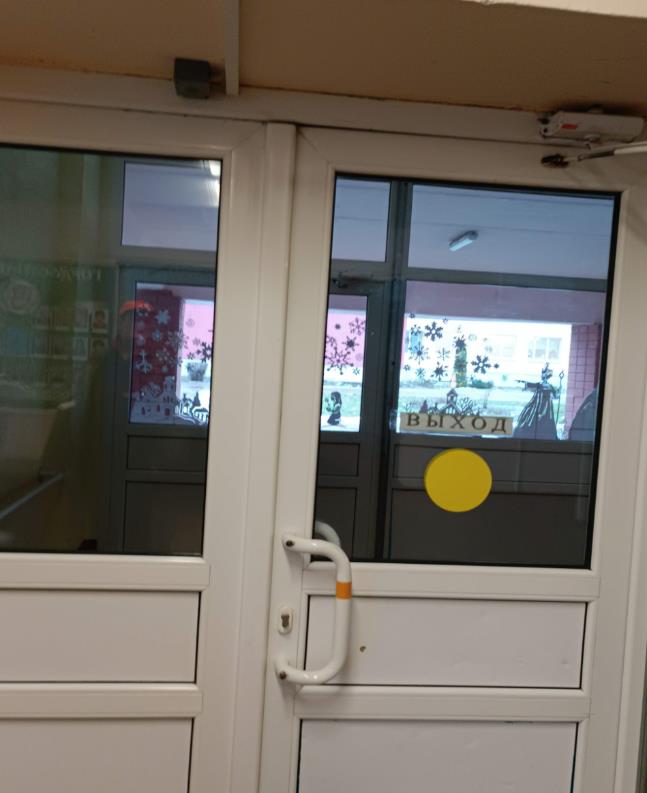 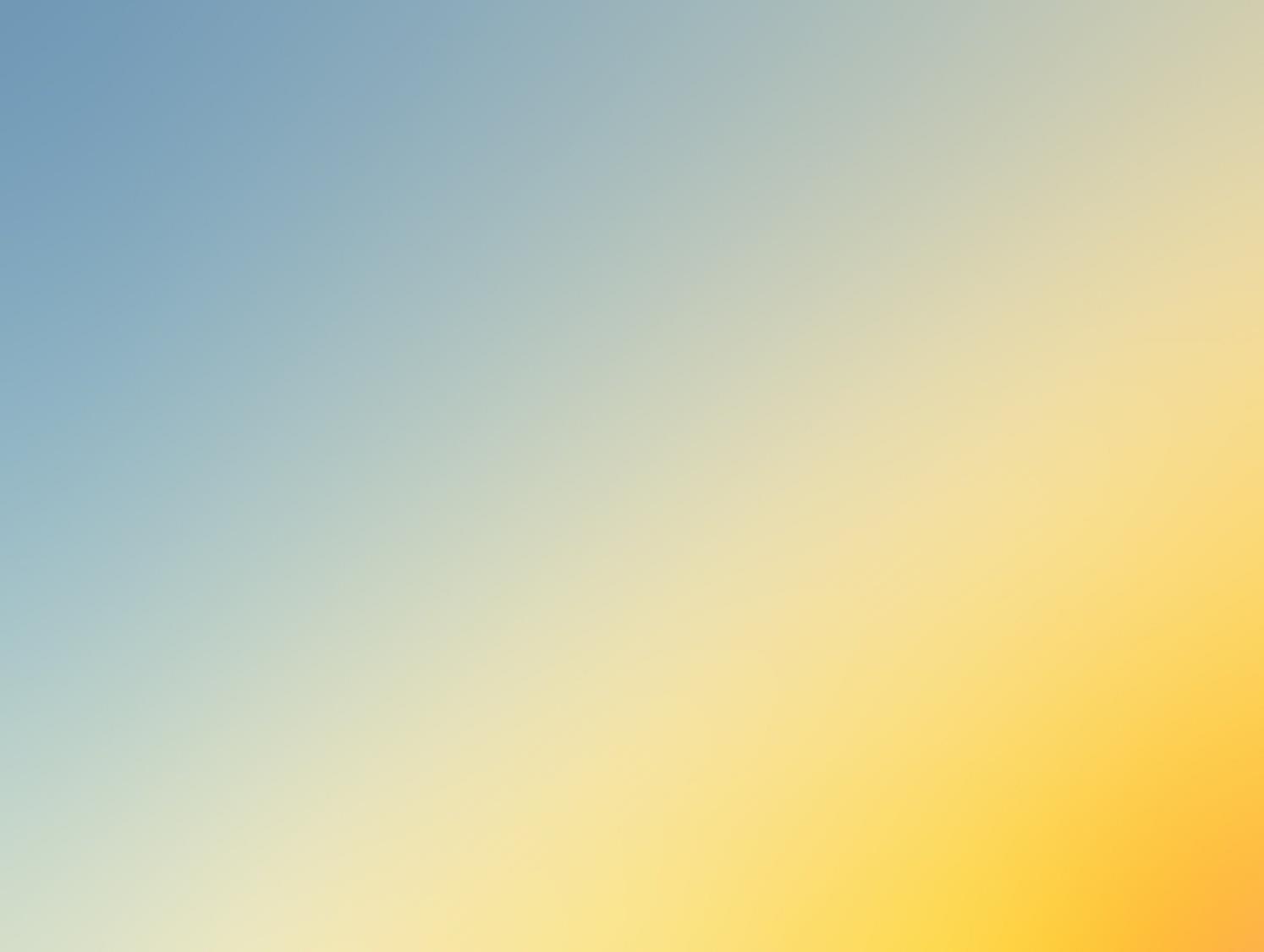 Тактильная схема (мнемосхема) 1 этажа,  тактильная предупреждающая плитка под мнемосхемой
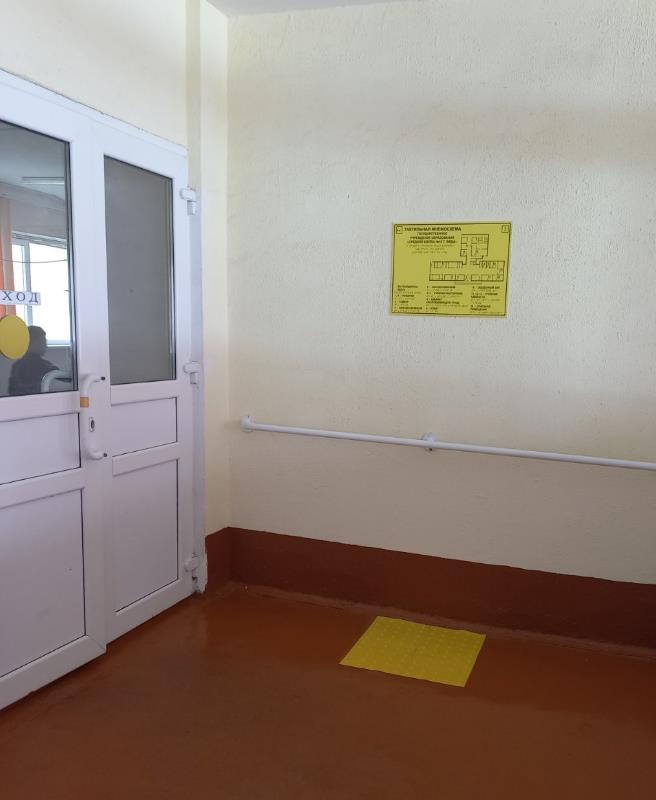 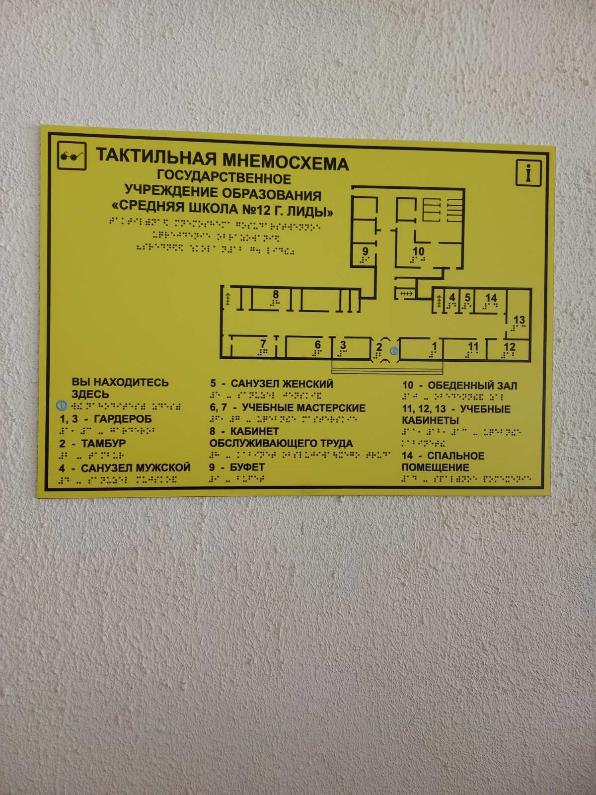 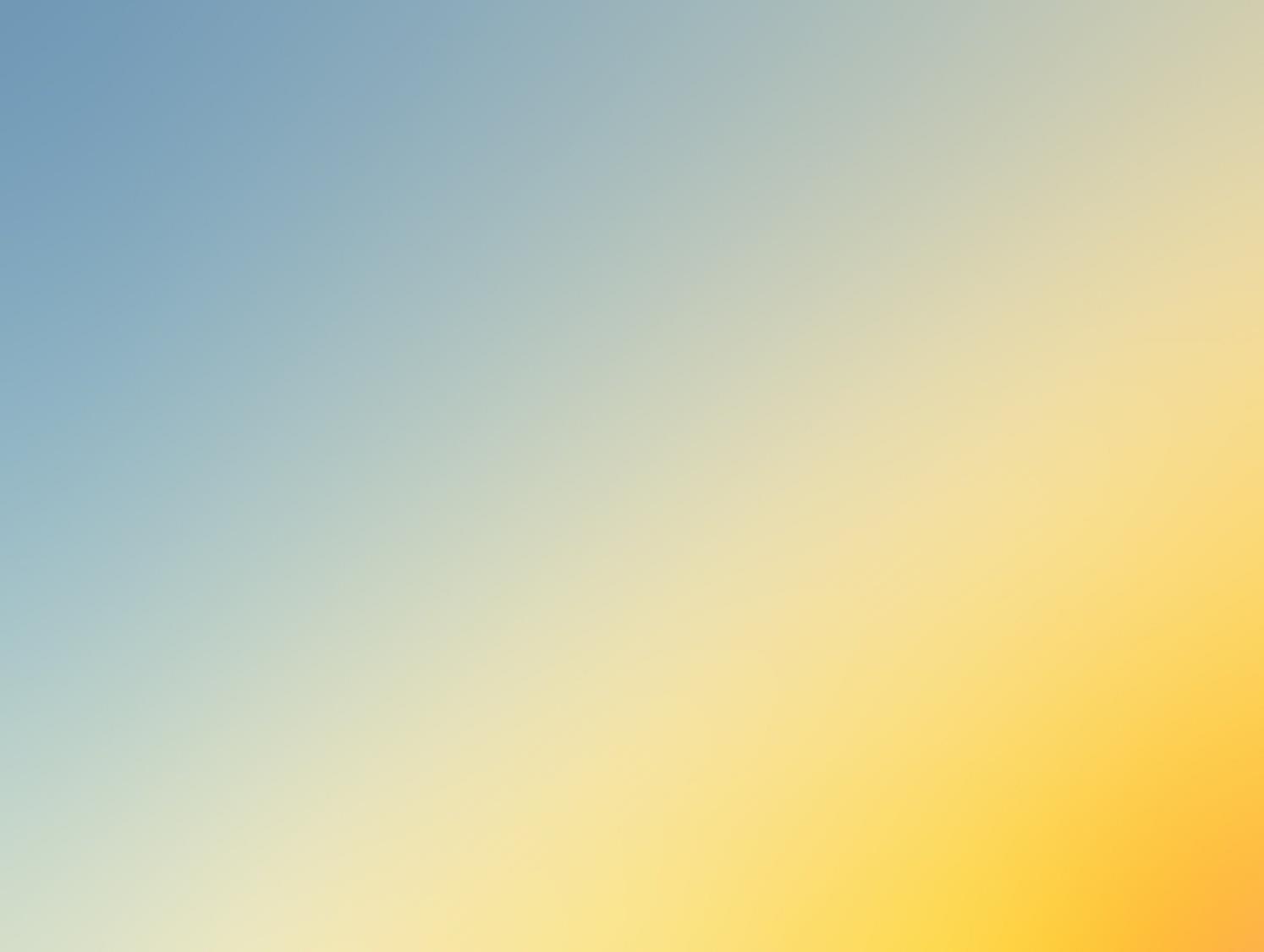 Поручни на путях движения детей с нарушениями опорно-двигательного аппарата на 1 этаже
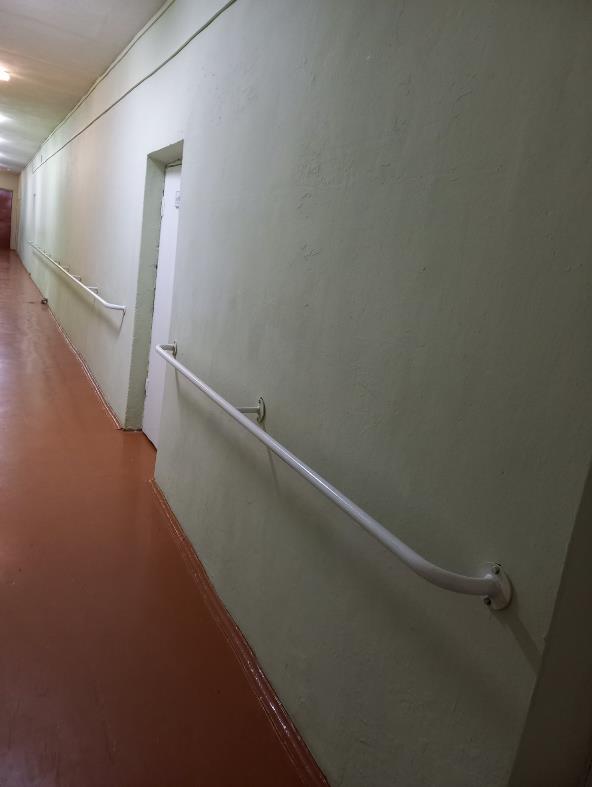 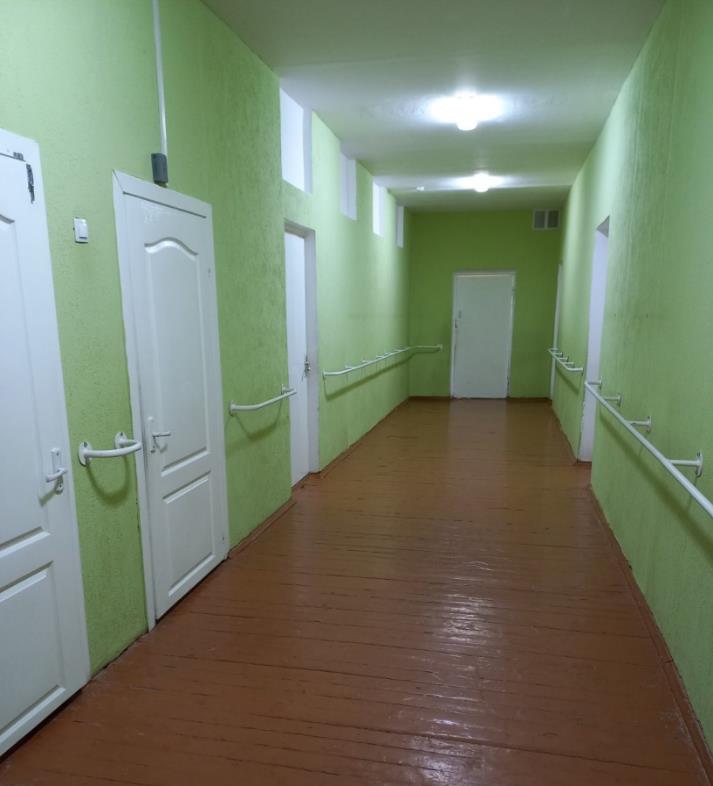 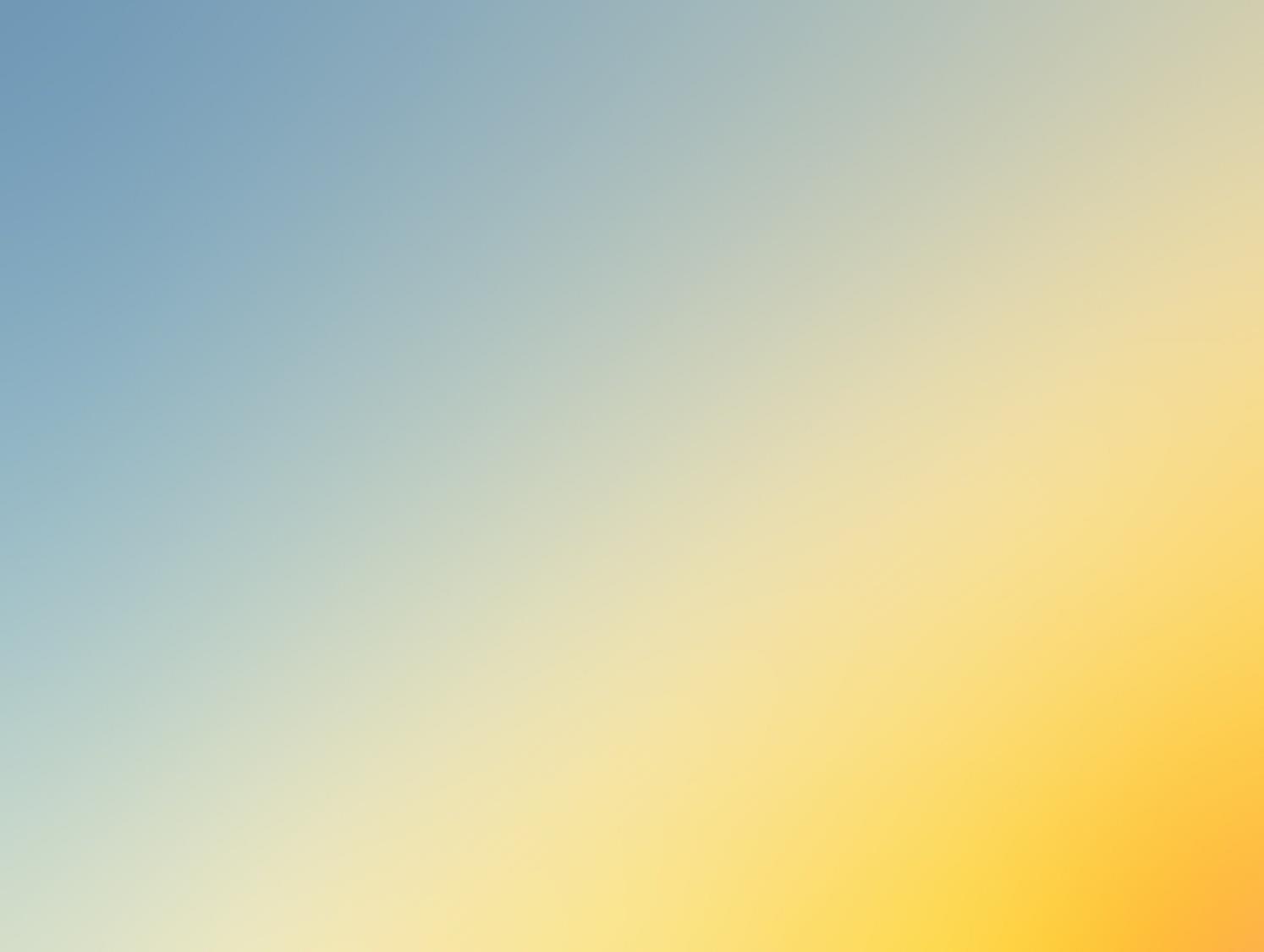 Тактильная предупреждающая плитка в начале и в конце лестничного марша с 1 на 2 этаж, между этажами, поручни с 1 на 2 этаж
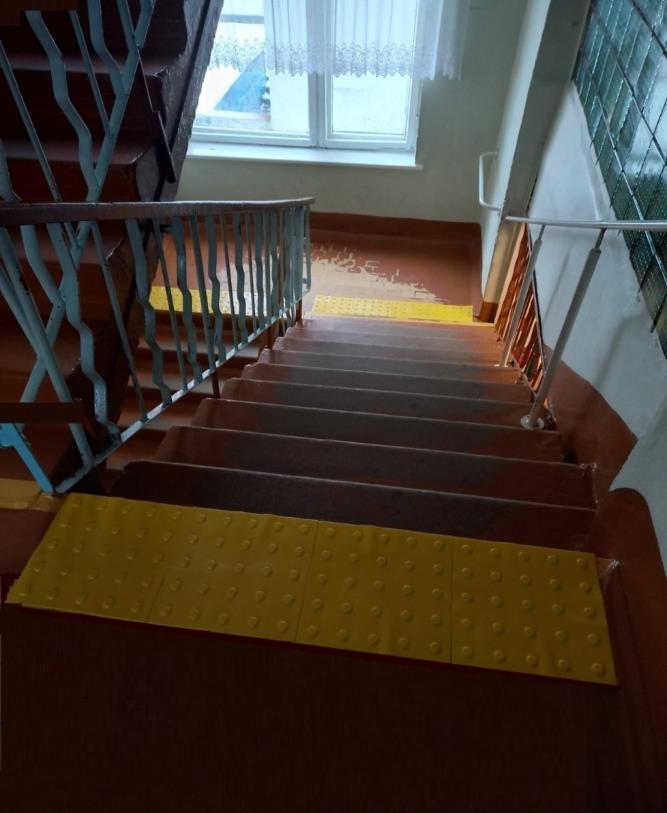 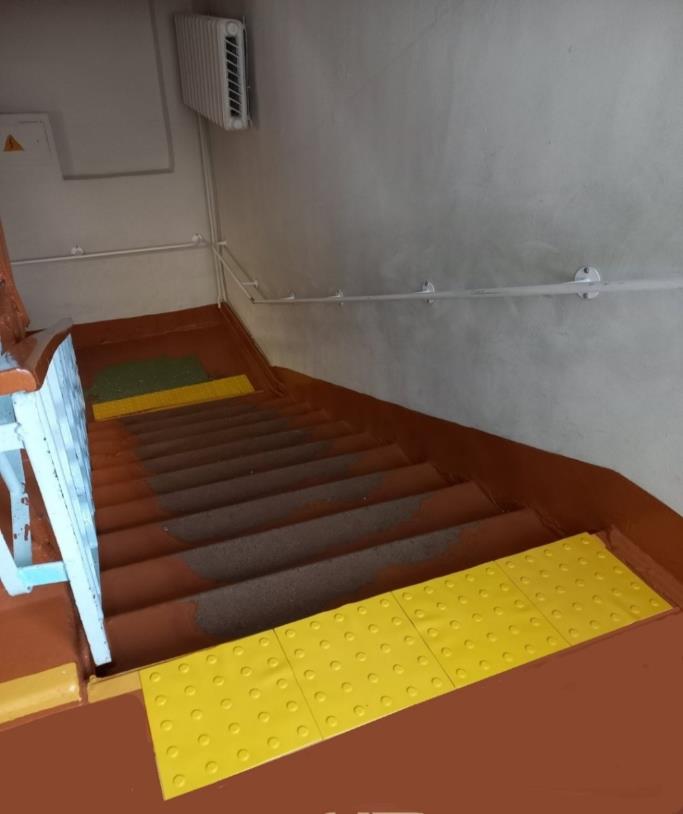 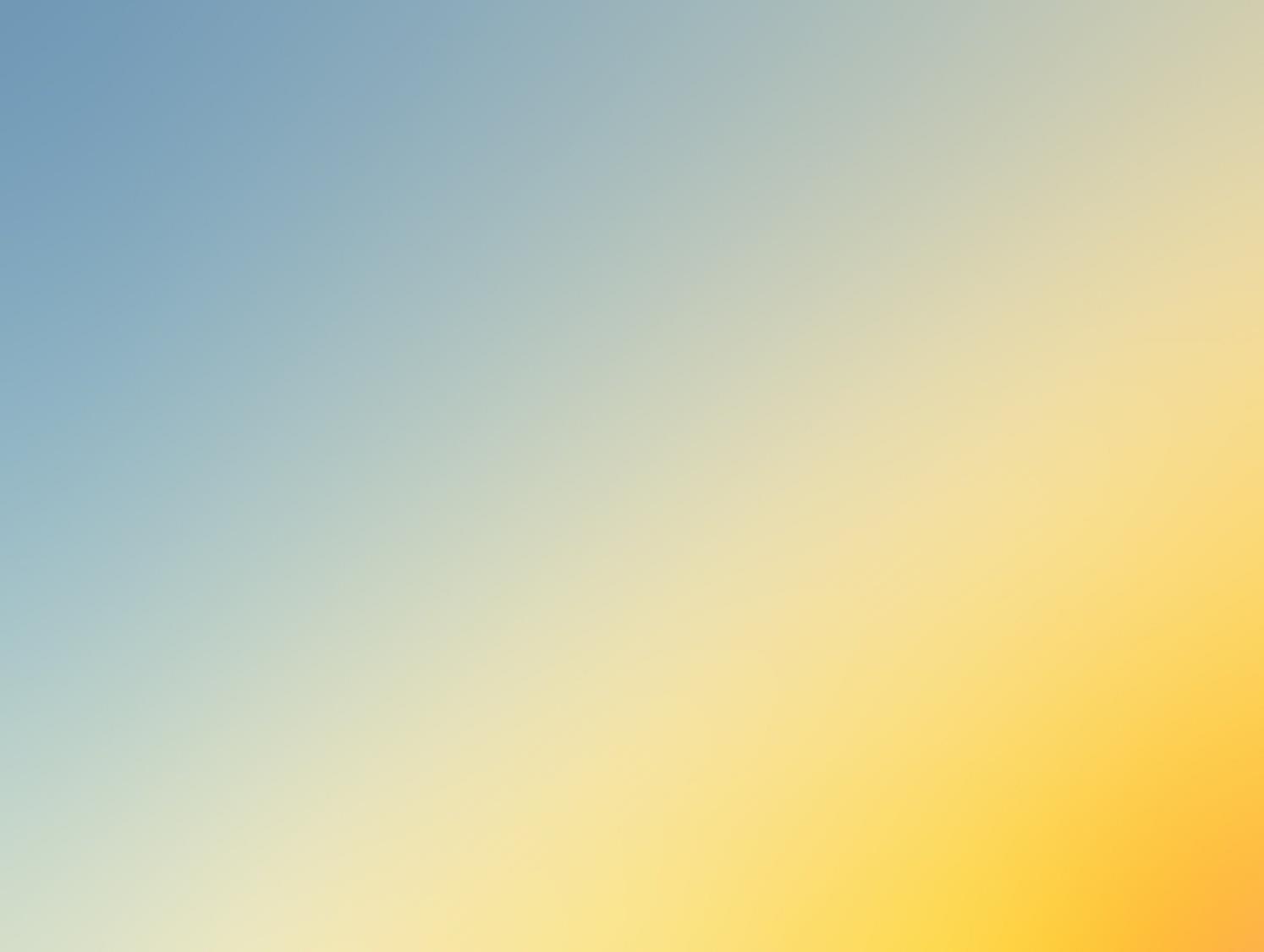 Таблички с шрифтом Брайля на кабинетах директора, у входа в спортивный зал, актовый зал, в столовую, гардероб, медпункт
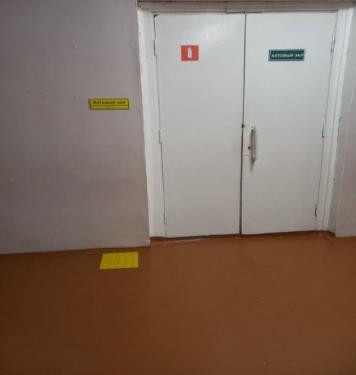 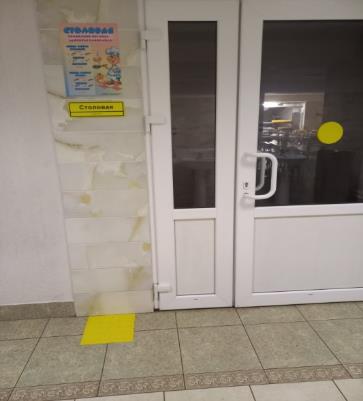 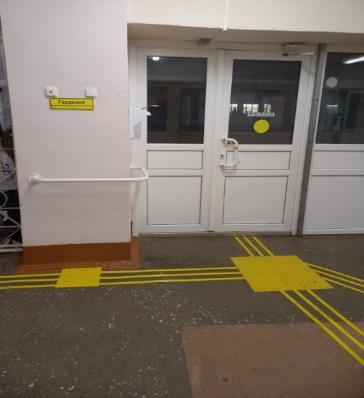 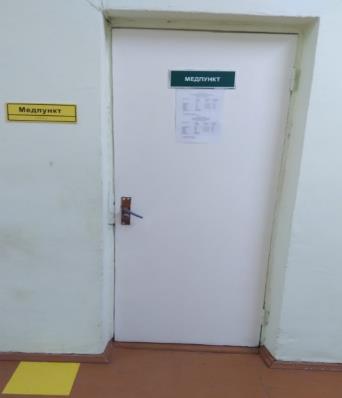 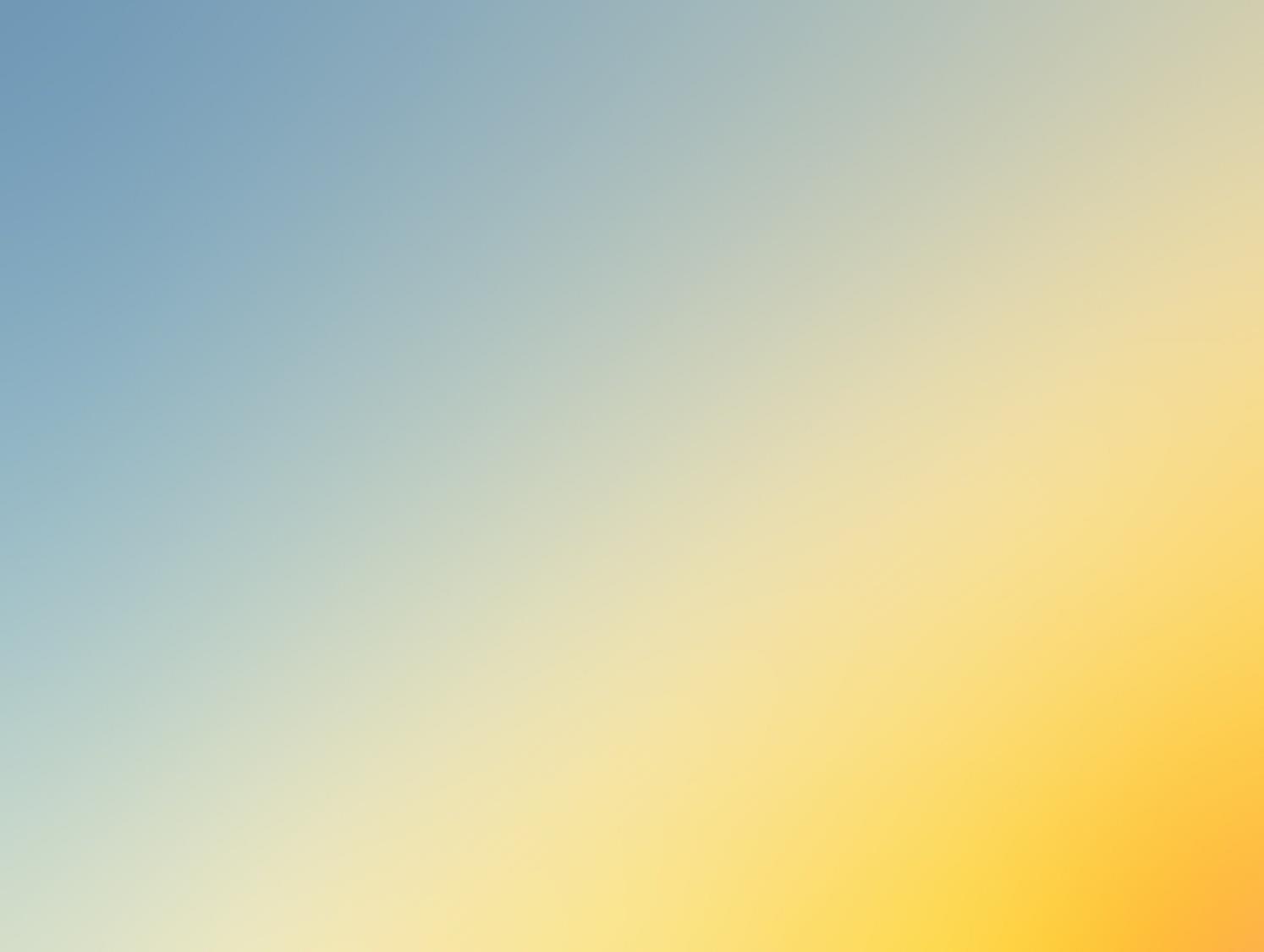 Электронные речевые звуковые информаторы, мнемосхемы у входов в 2 санузла, тактильные предупреждающие плитки под мнемосхемами
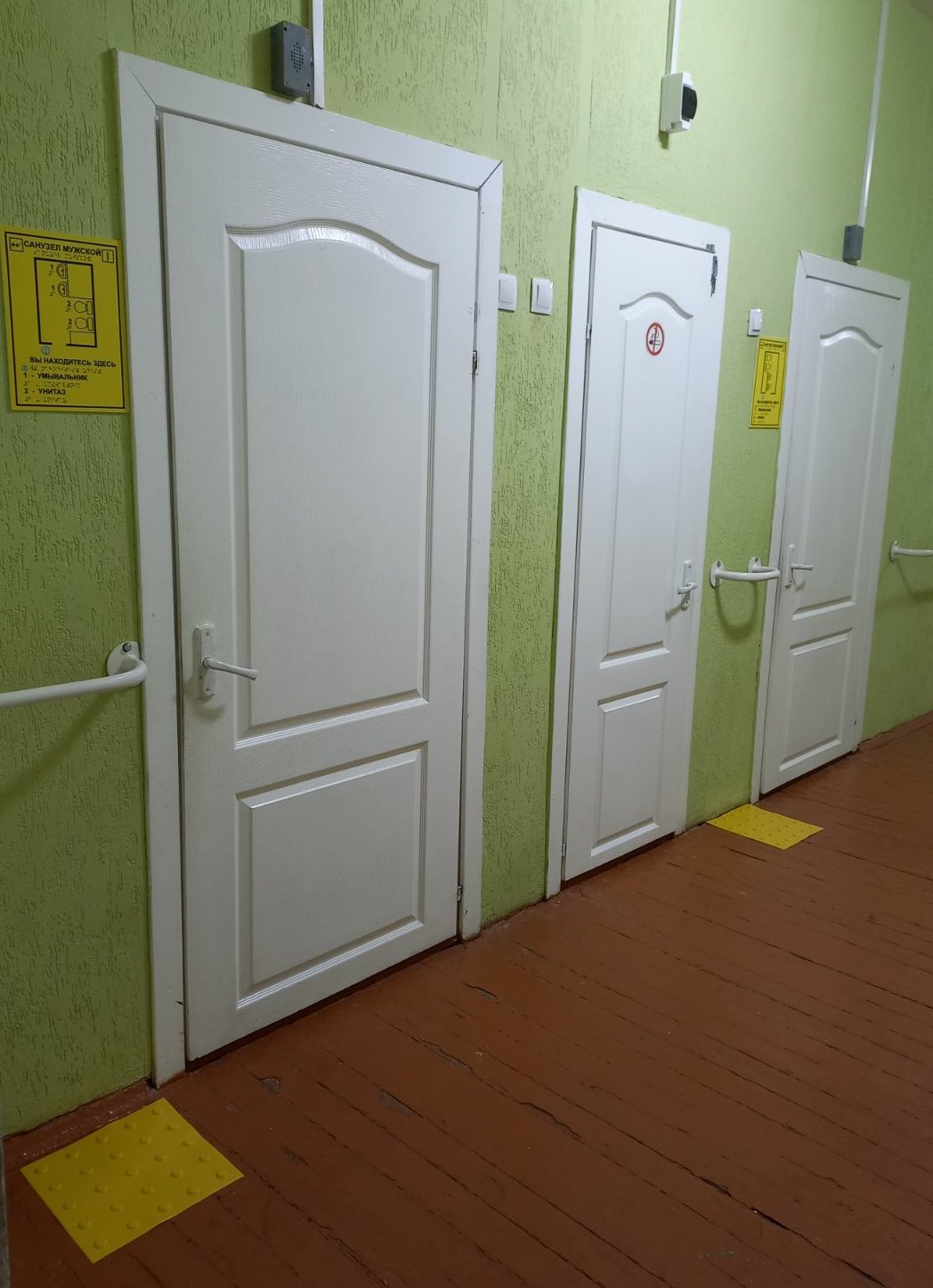 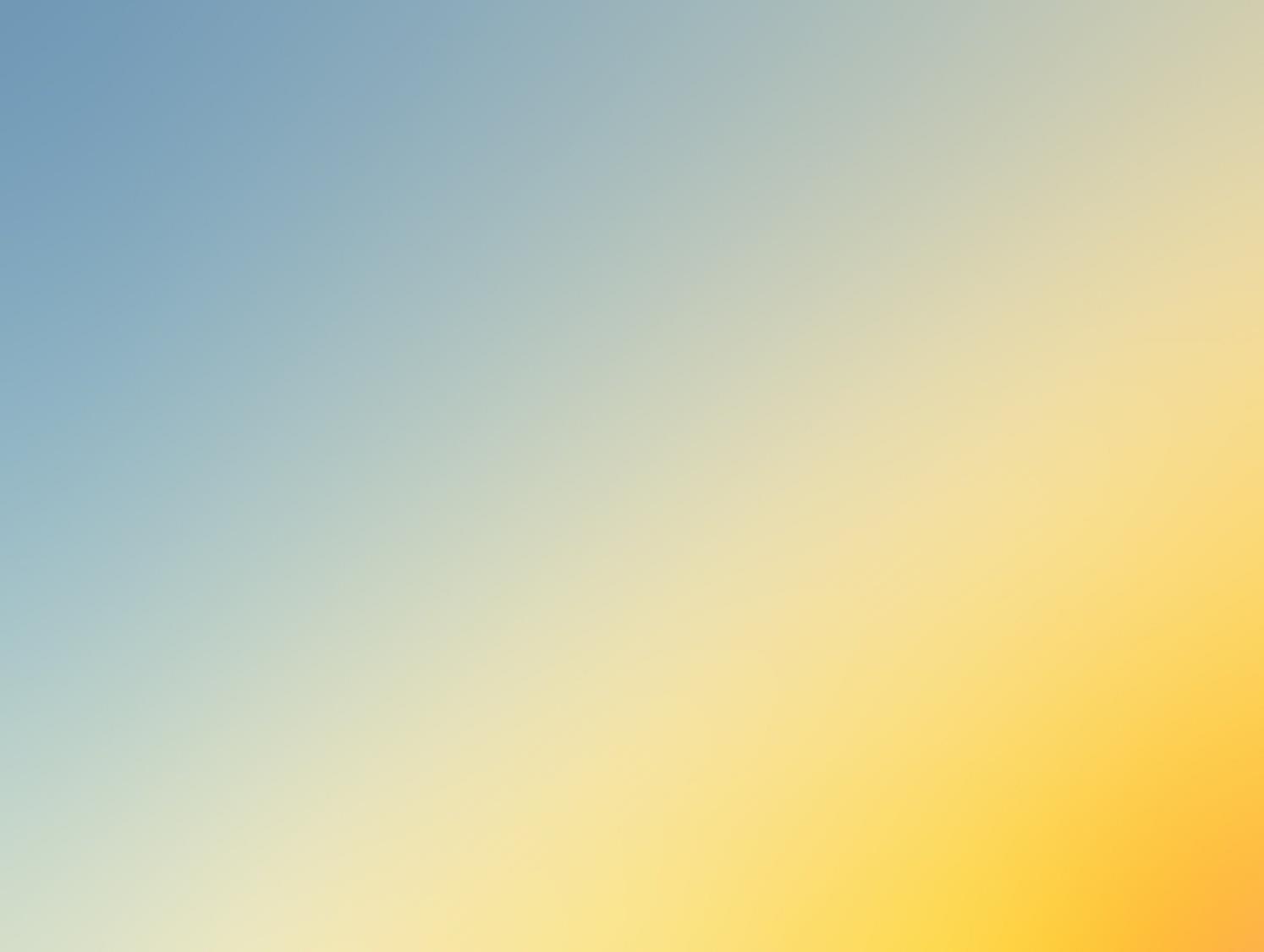 Поручни, таблички с шрифтом Брайля «Вызов персонала» с кнопкой вызова для инвалидов в 2 санузлах
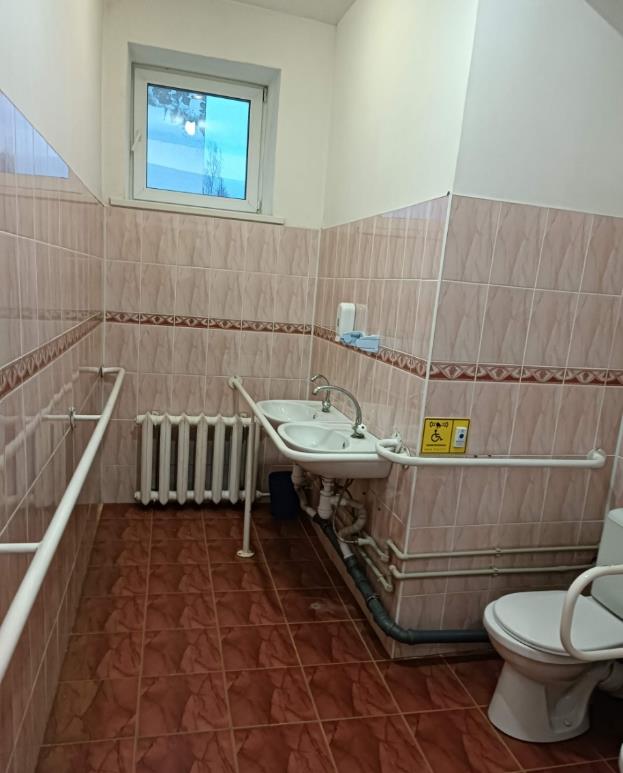 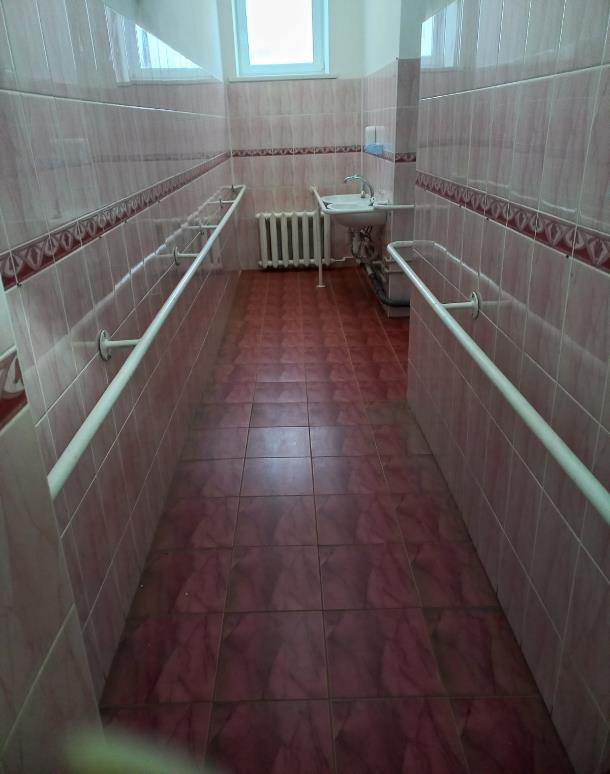 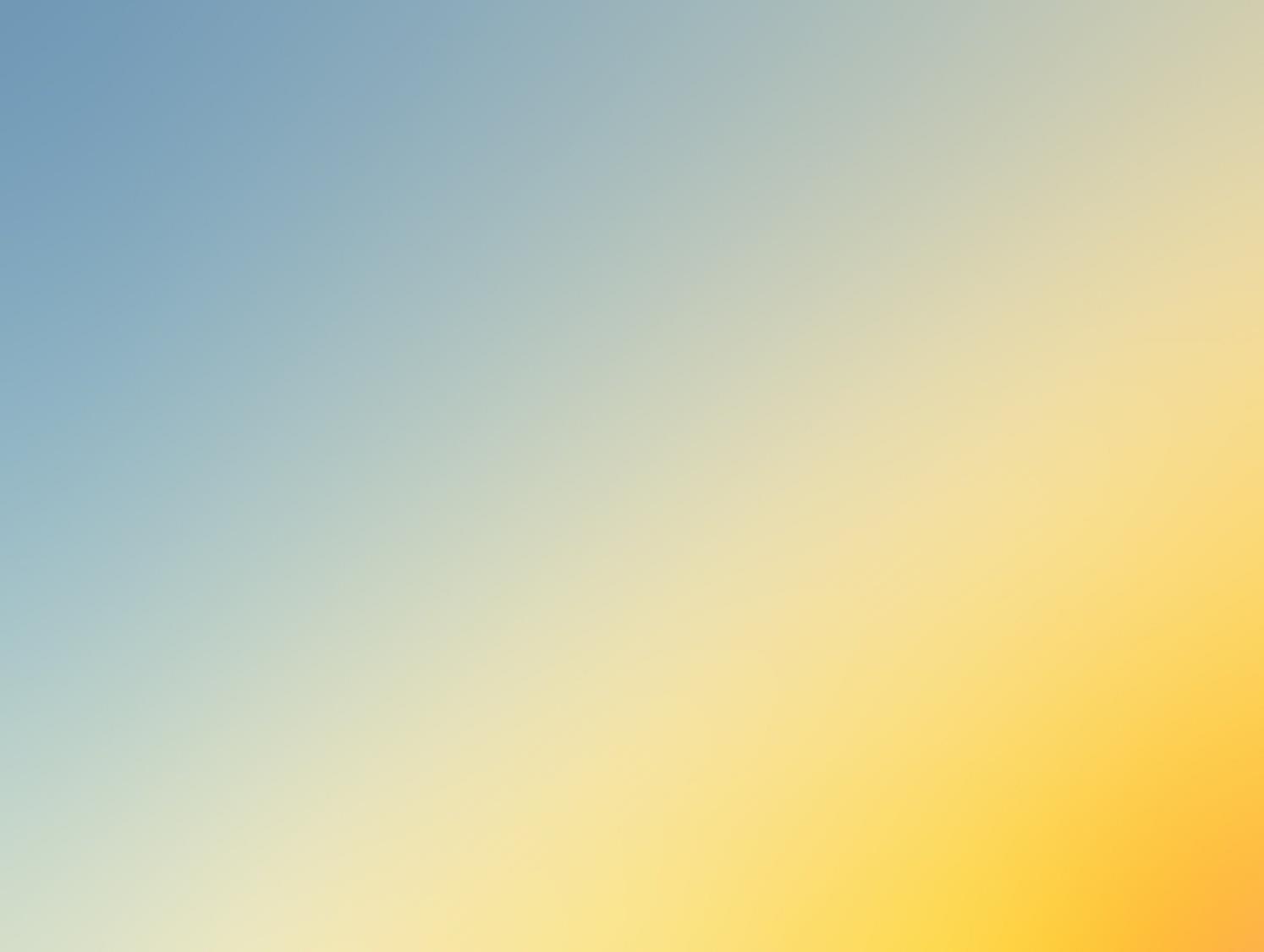 Тактильная направляющая лента, точка принятия решения в вестибюле 1 этажа
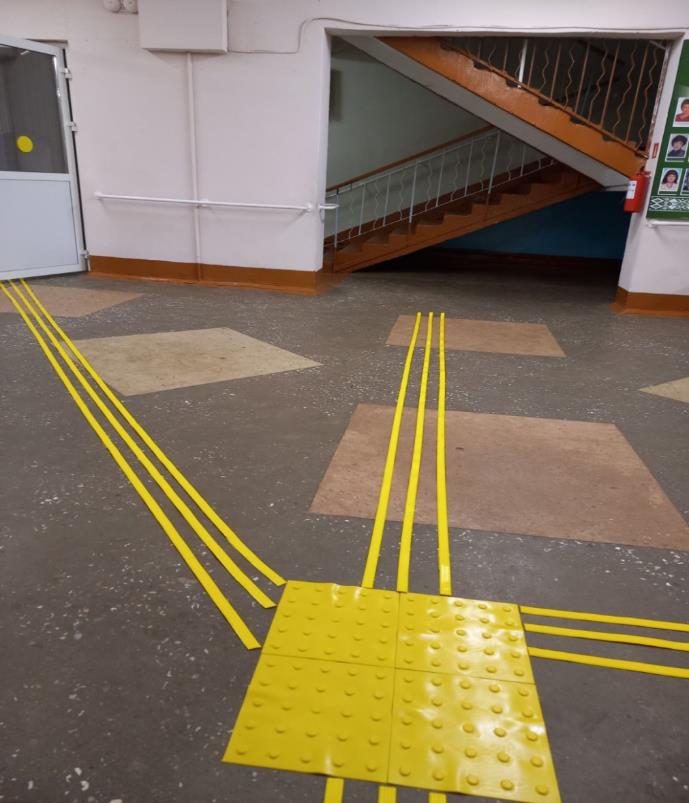 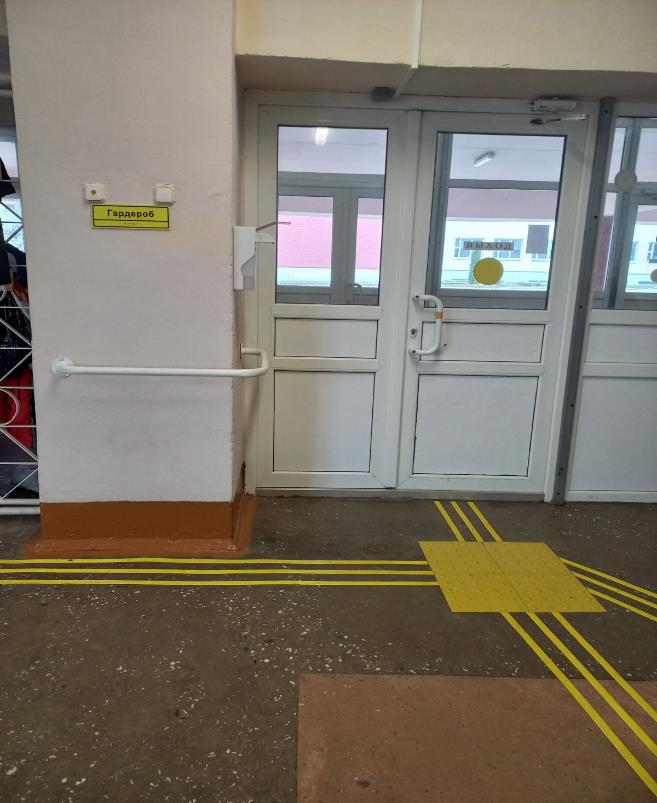 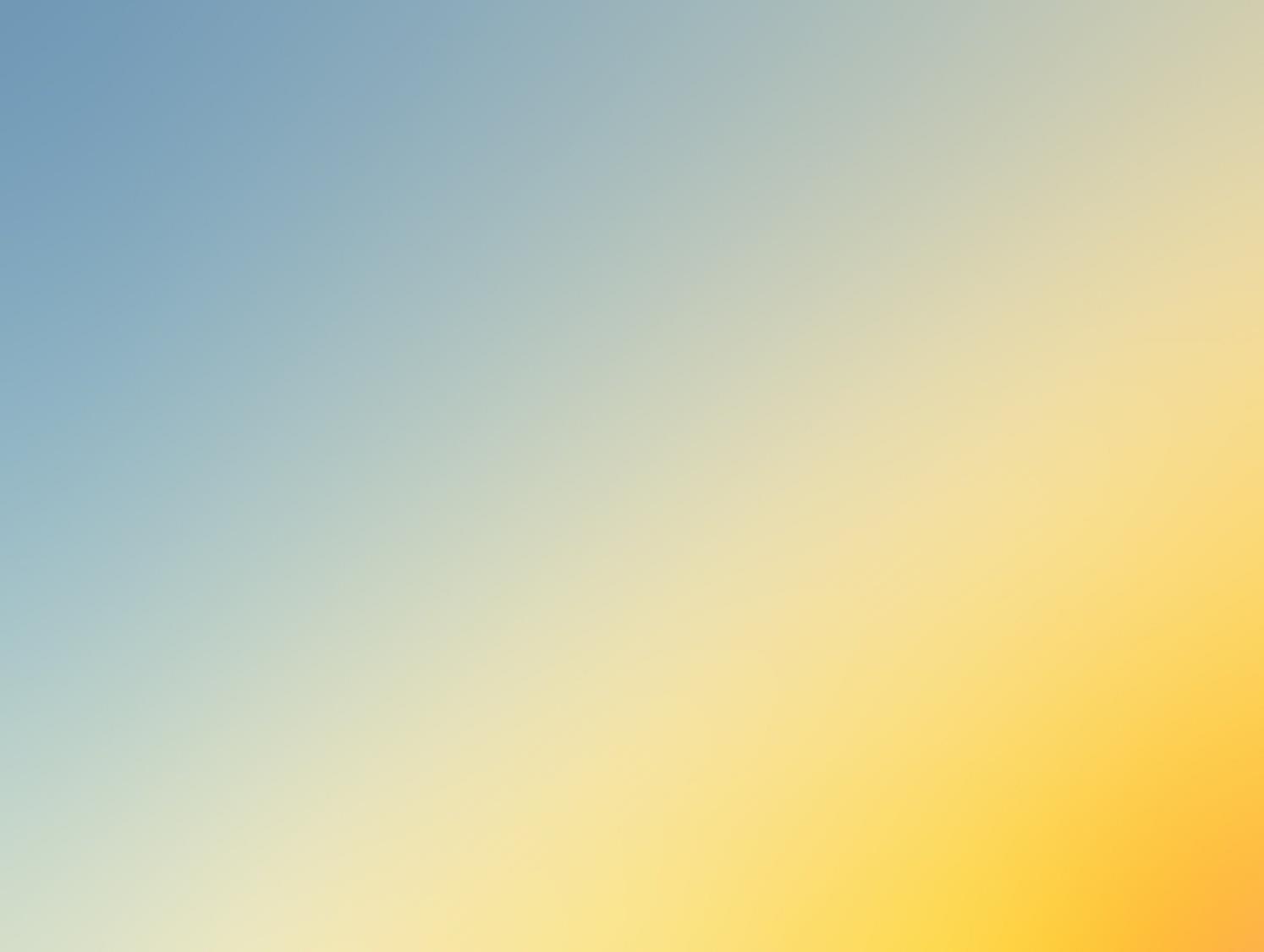 Стоянка транспортных средств, управляемых инвалидами, а также перевозящих инвалидов
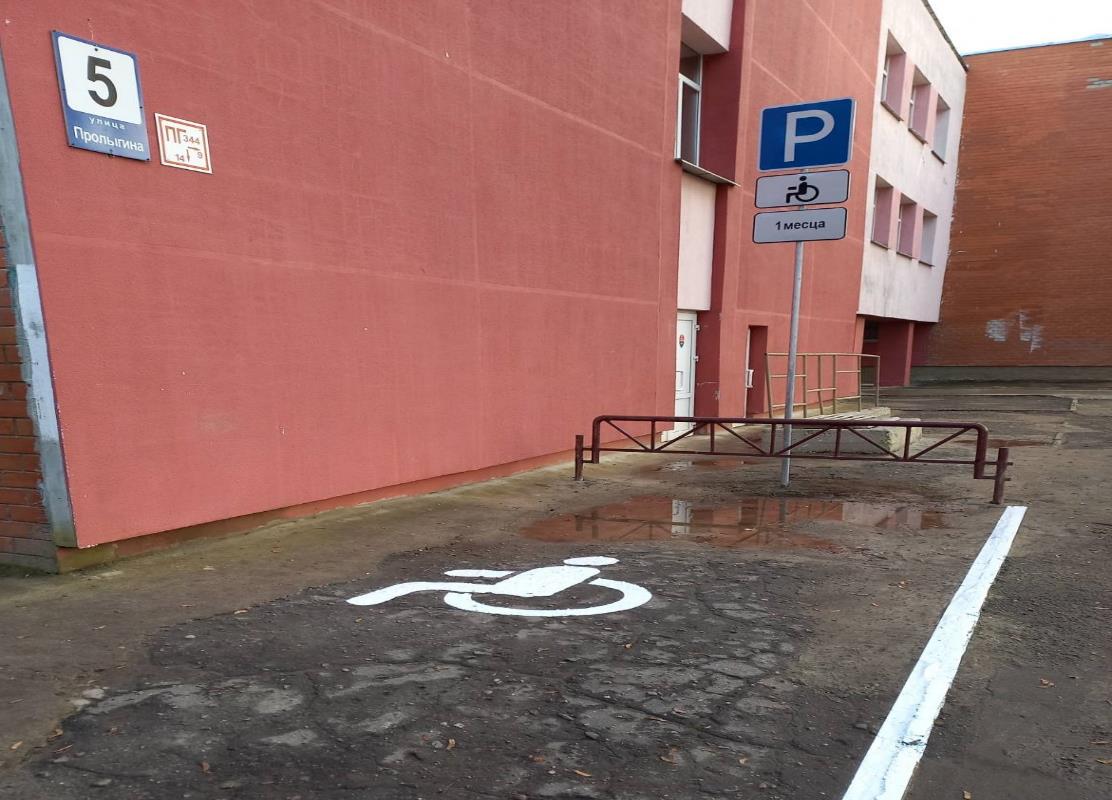